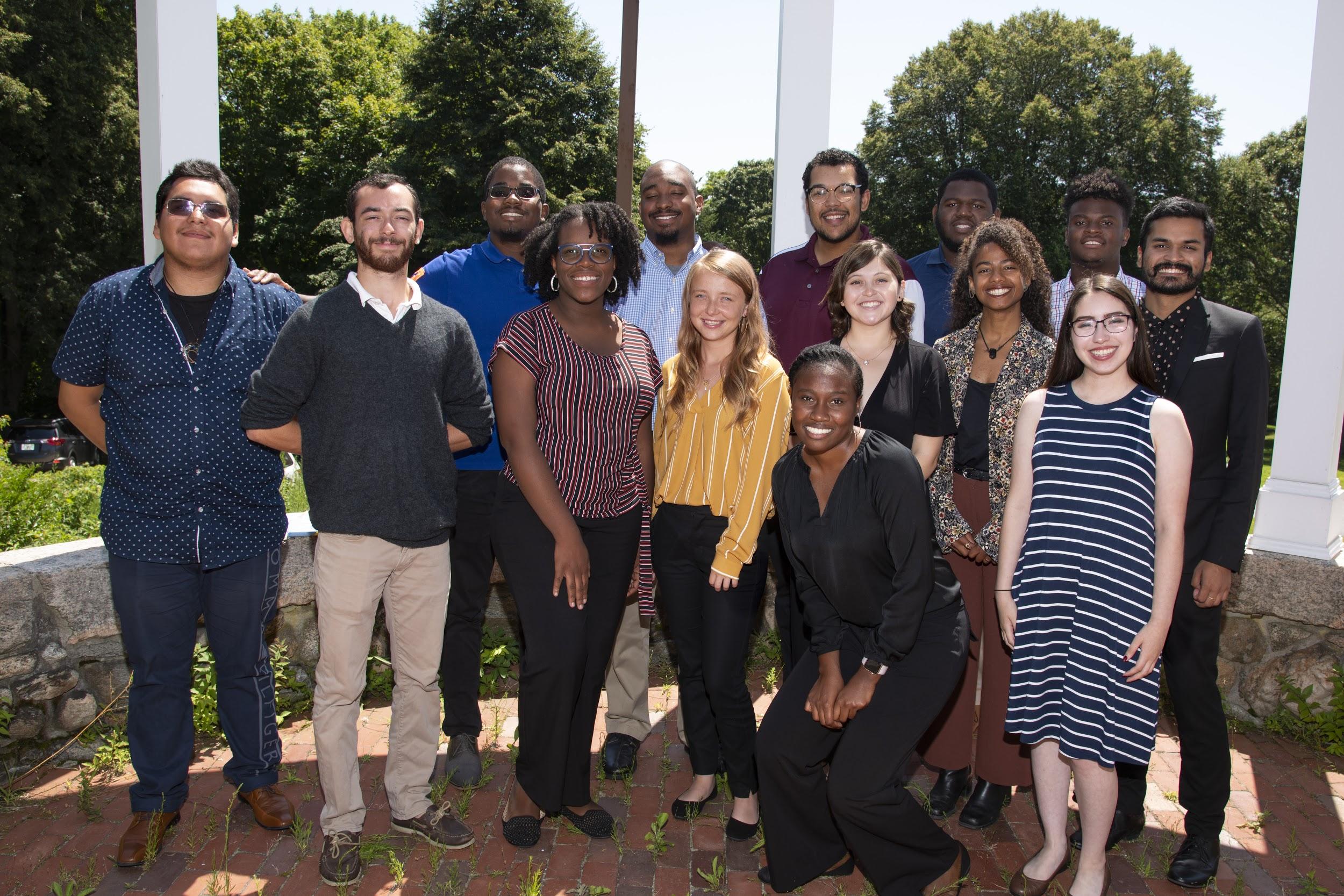 Woods Hole 
Partnership Education 
Program
PEP 2019 cohort
Ambrose Jearld 
Senior Advisor
Sea Education Association
& 
George Liles 
PEP Director
NOAA Northeast Fisheries Science Center
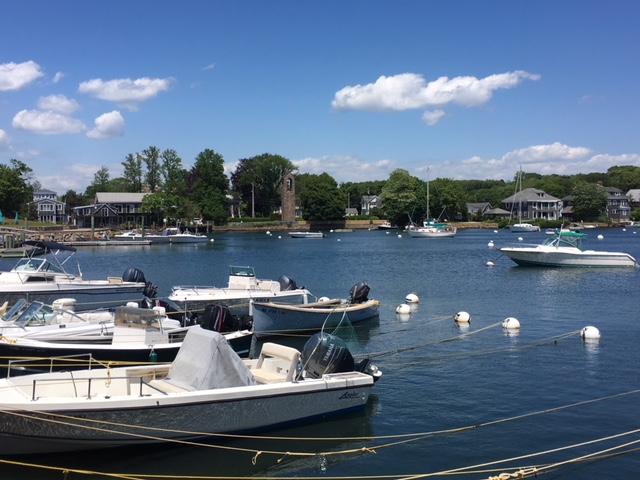 Overview
Our vision
Who we are?
What our program offers
A summer in our 
internship
How to apply
Contact info
Questions
Our vision
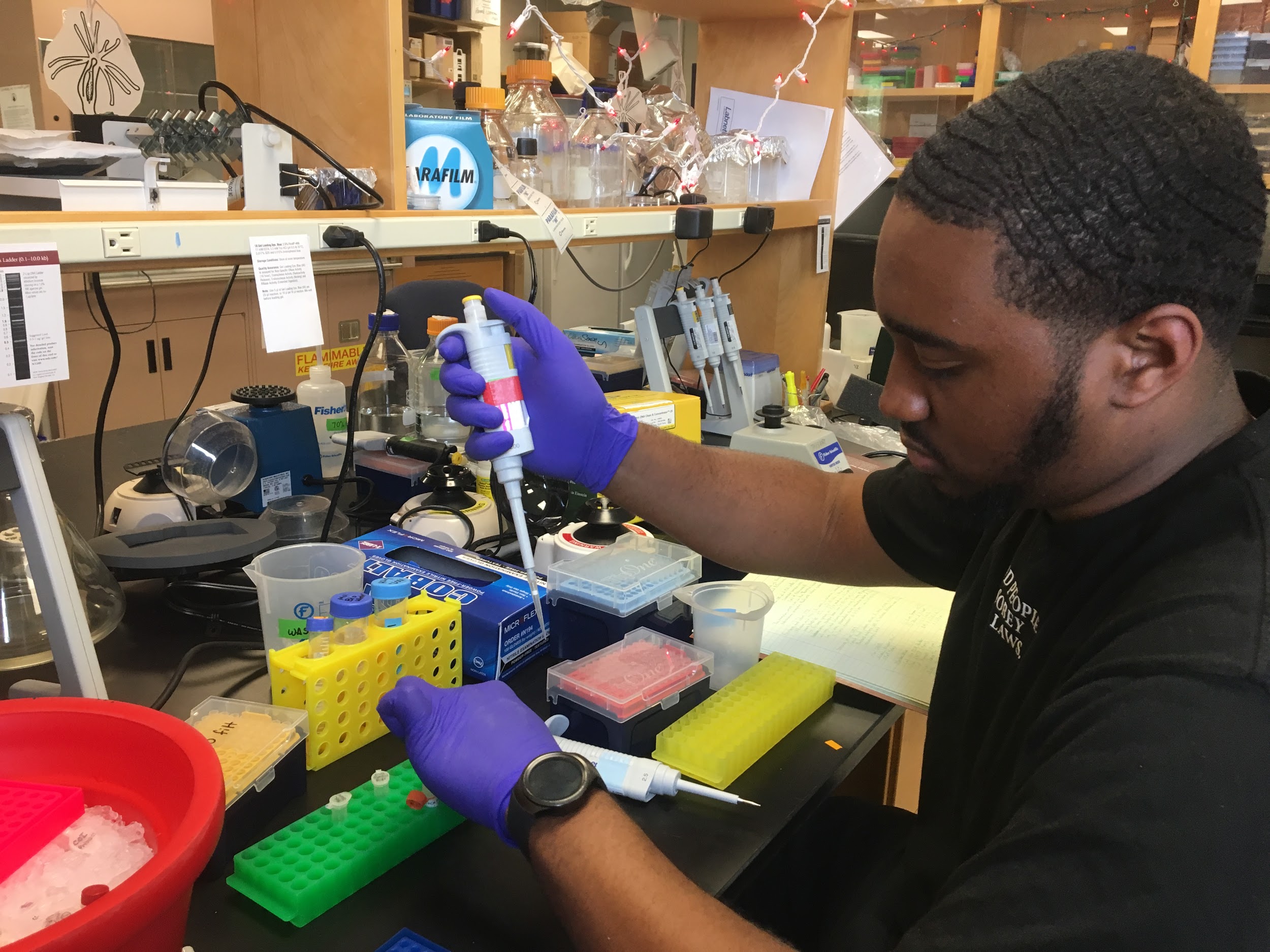 PEP began as a vision of what could be achieved via a partnership among seven institutions to address an issue of common concern—increasing diversity in the marine and environmental sciences…
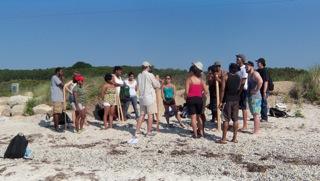 Wh0 we are?
A paid 10-week summer intern program designed primarily for college juniors and seniors 
Our interns work and live in Woods Hole, MA on Cape Cod for the duration of the summer
PEP provides a first-hand introduction to real-world training in the research skills students need to advance as working scientists

We are a partnership program comprised of six scientific institutions and one academic partner
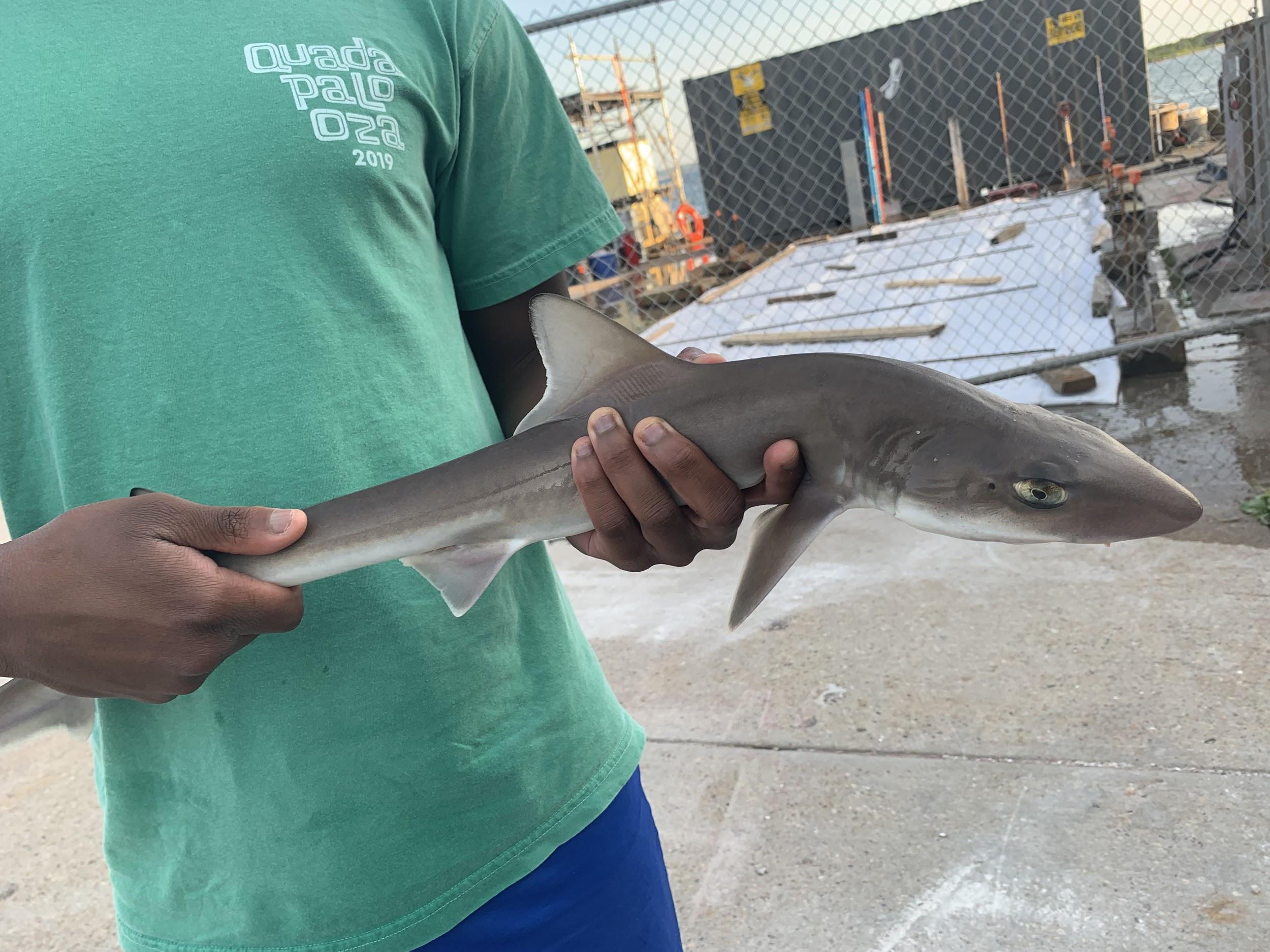 Our Partners
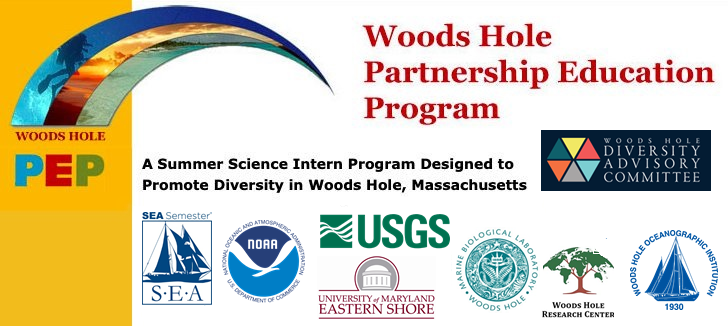 What our program Offers
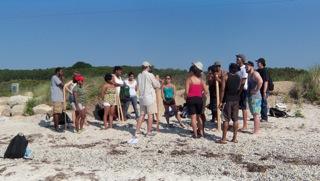 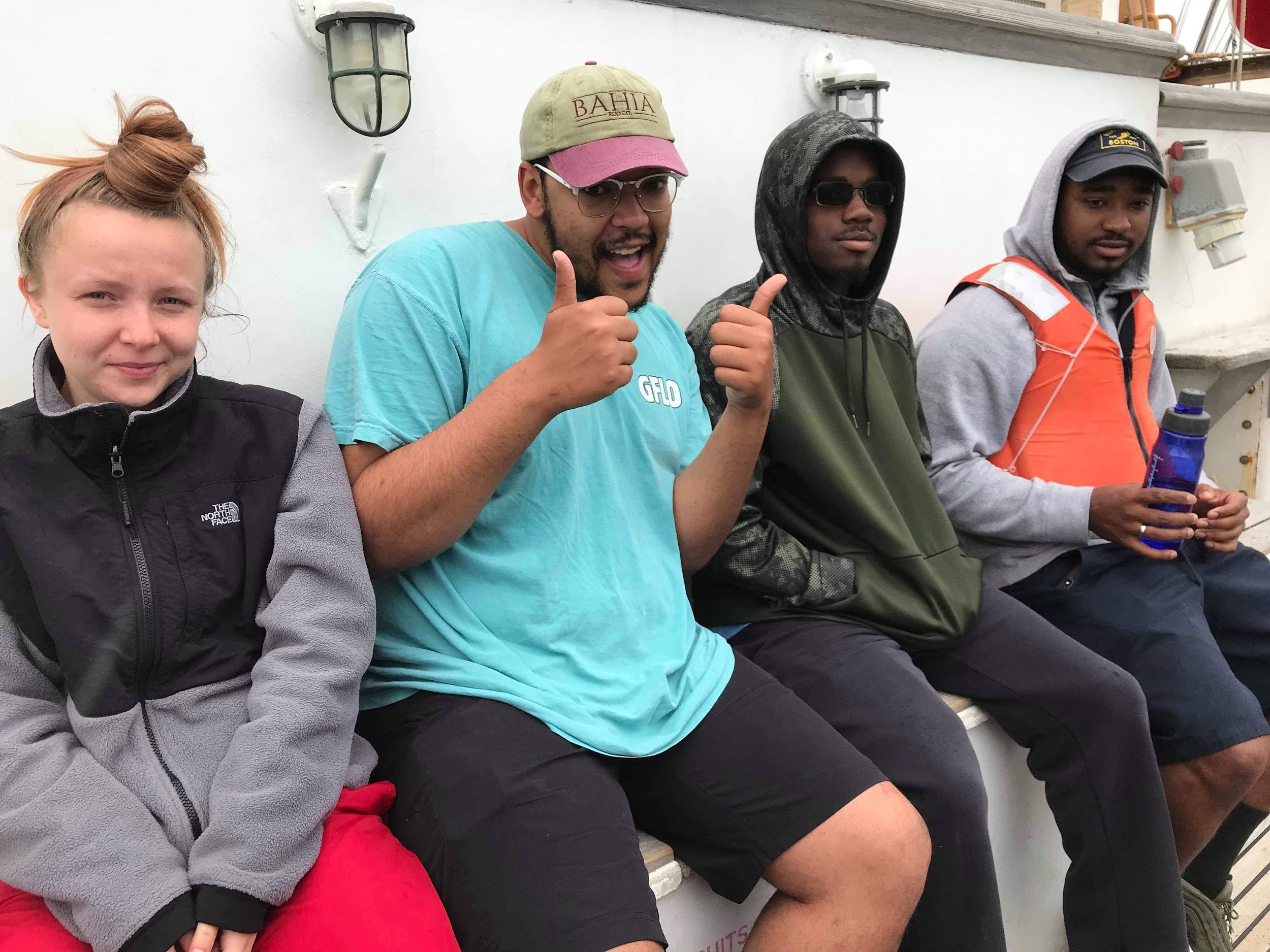 Interns are offered:
Four hours of academic credit (via UMES)
Housing
Tuition covered
$4,500 stipend
Room and board
Travel expenses paid

Some main program components: 
A month-long, Global Climate Change course
Placement in the laboratory/program of a senior researcher to conduct individual research projects
Career development activities 
A five day research cruise aboard the SSV Corwith Cramer
Final symposium, 15-min oral presentation
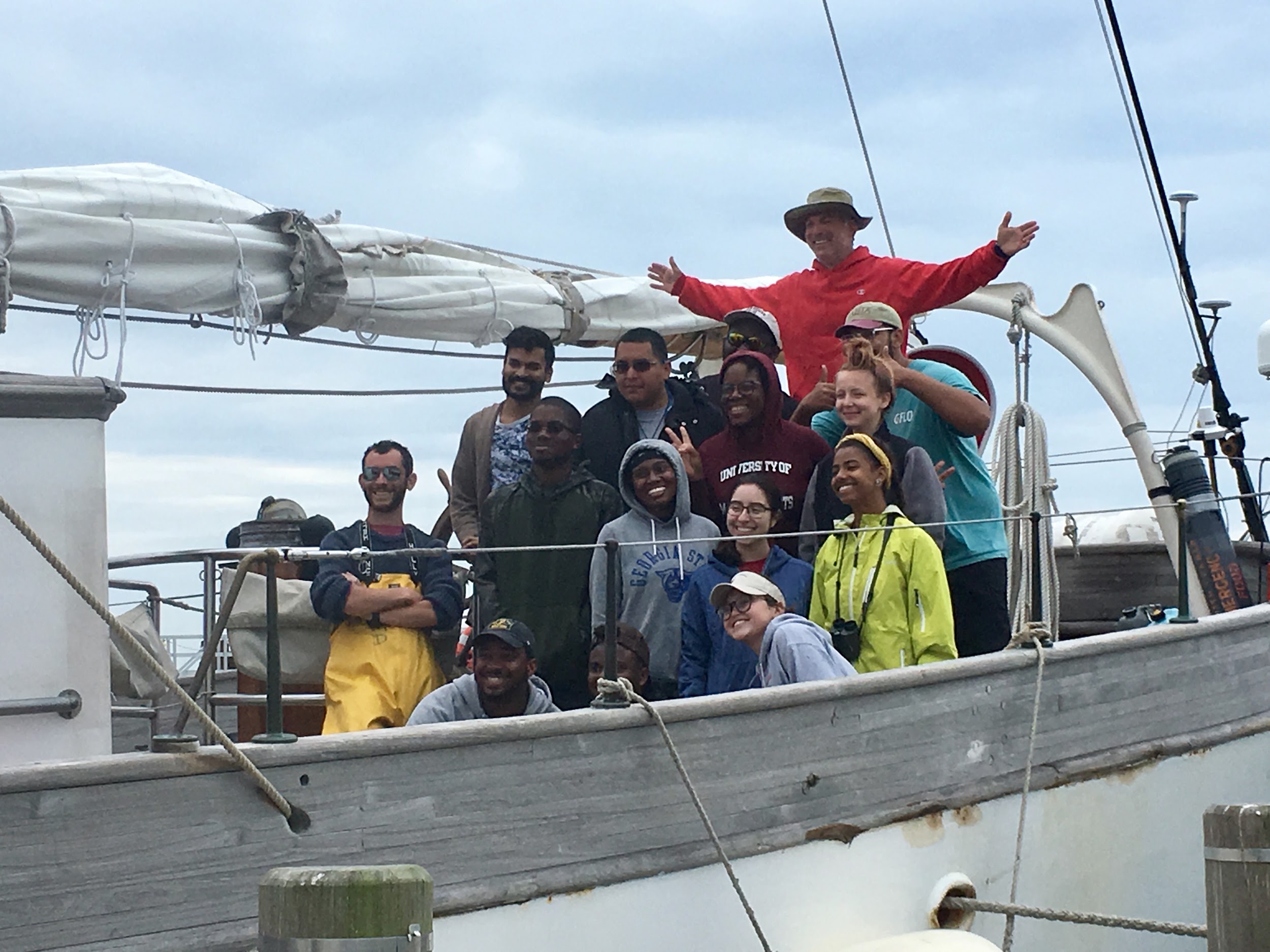 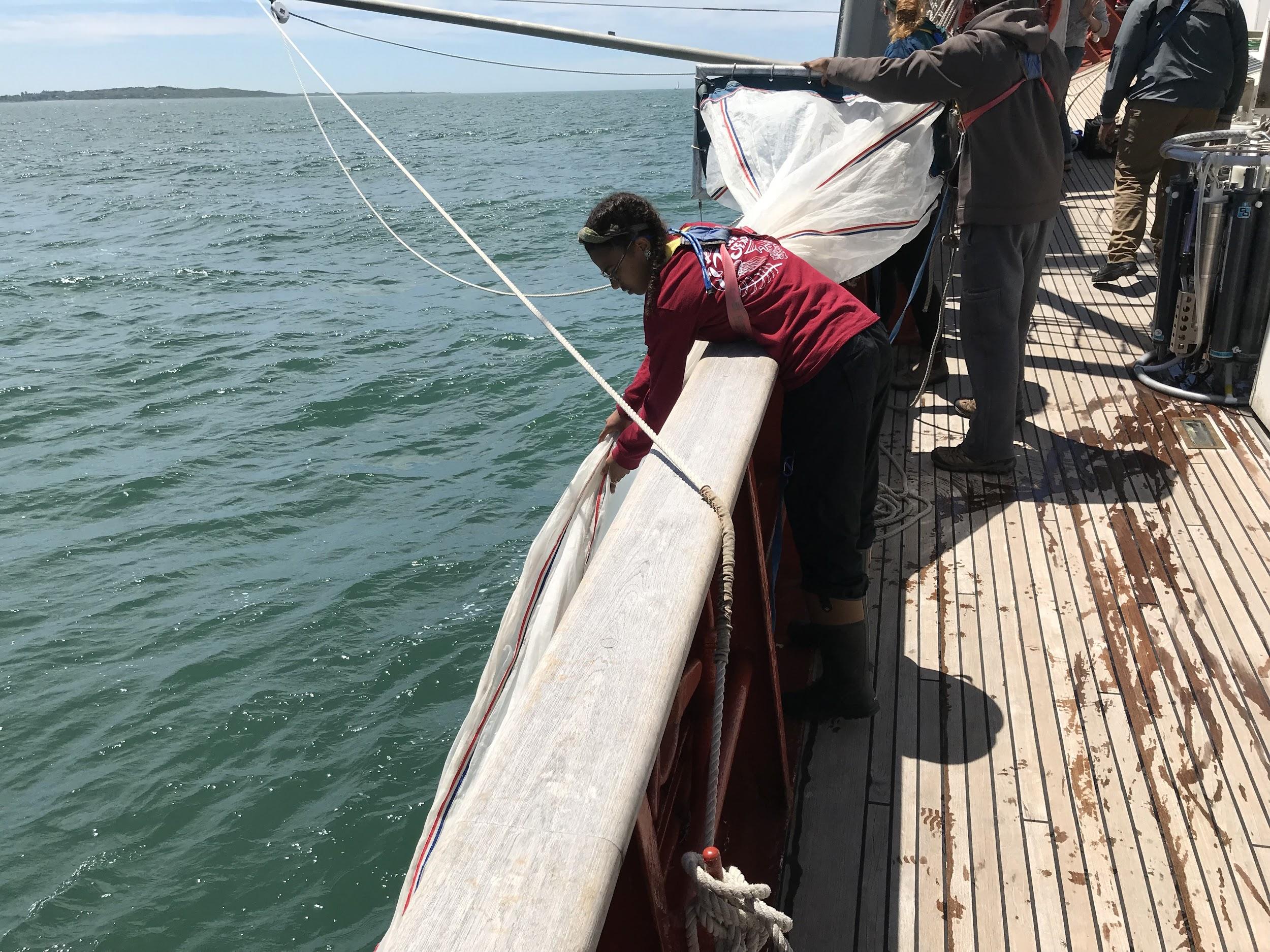 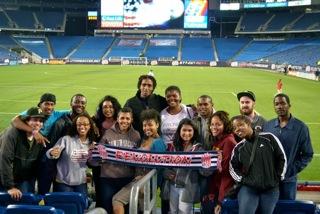 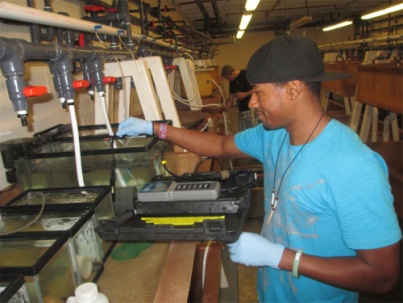 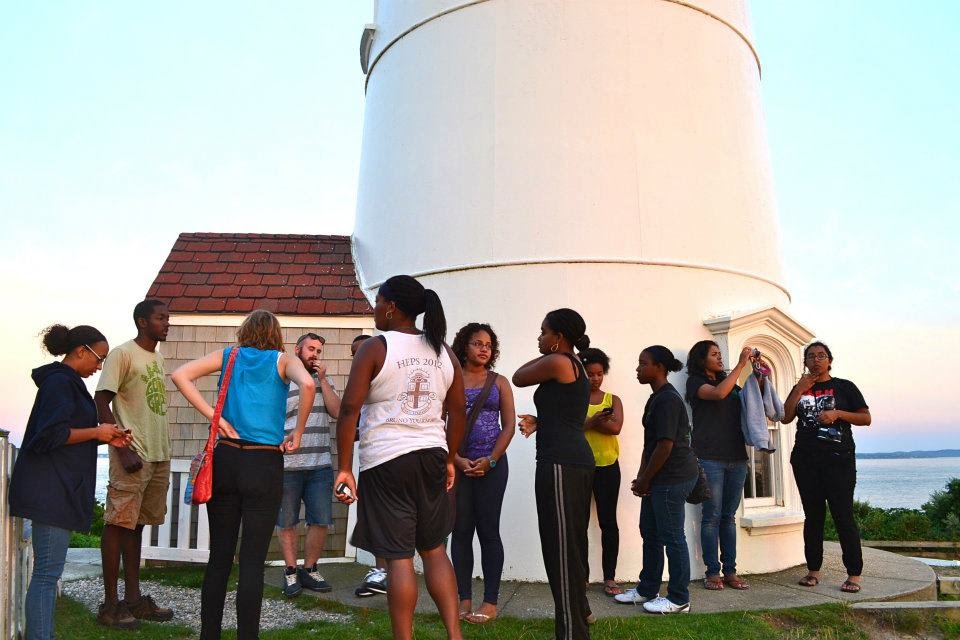 What our program Offers
PEP interns have the opportunity to network since the program allows interns to live, socialize, and participate together in group career building activities such as seminars, workshops, field trips, and at-sea experiences.
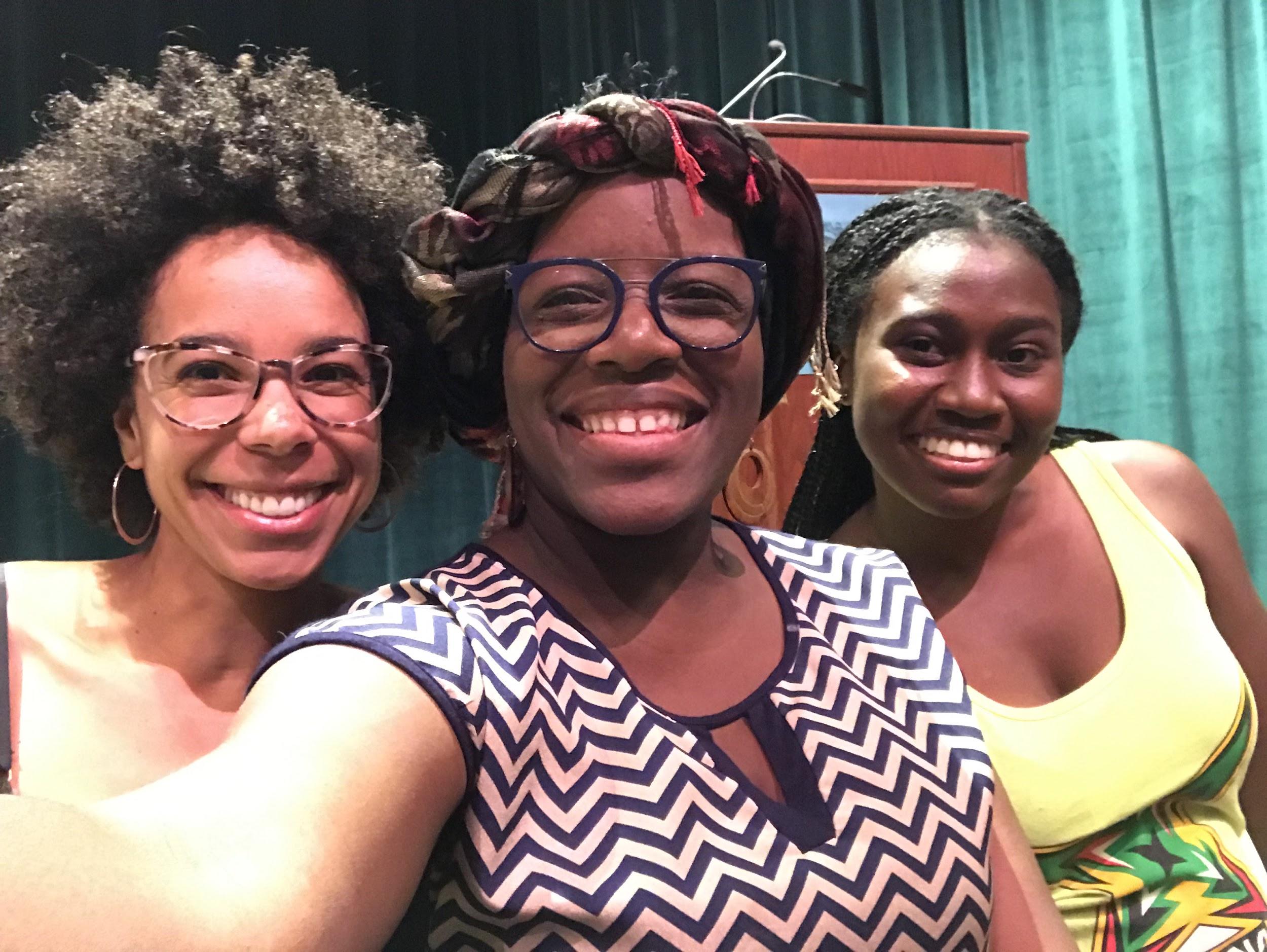 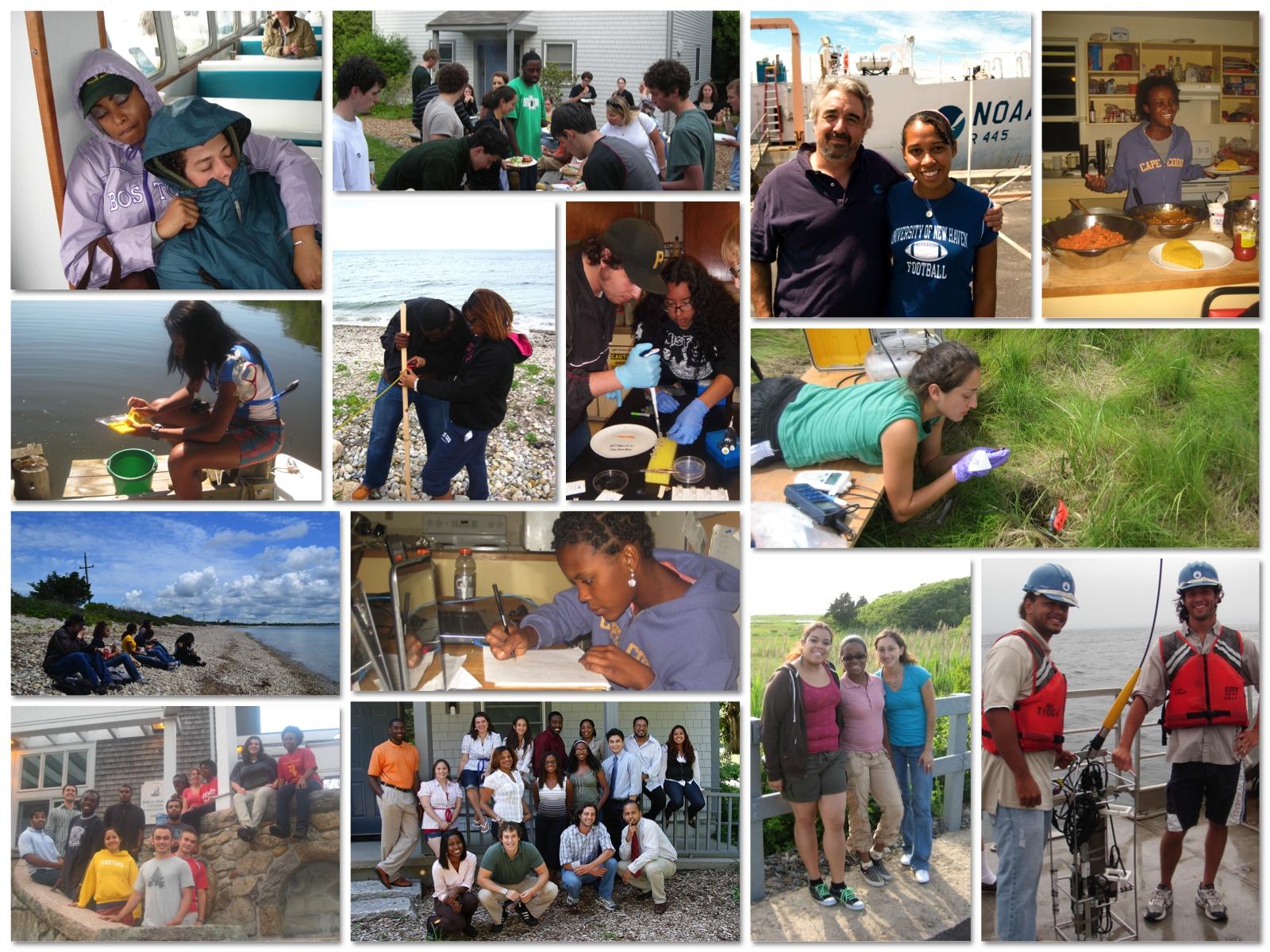 The Day in the Life 
of a PEP Student
Completed application

Short-answer responses
Contact info
Research interests, etc.
3)Personal statement
500 words or less
Application 
Requirements
---
Deadline to apply is
15 February 2020
4) Two letters of Reference

One must be from a faculty member
2)Resume or curriculum vitae 

Be sure it’s updated
5)Unofficial transcript

Official transcripts required upon accepting an offer
Apply here today: https://www.surveymonkey.com/r/pep2020application
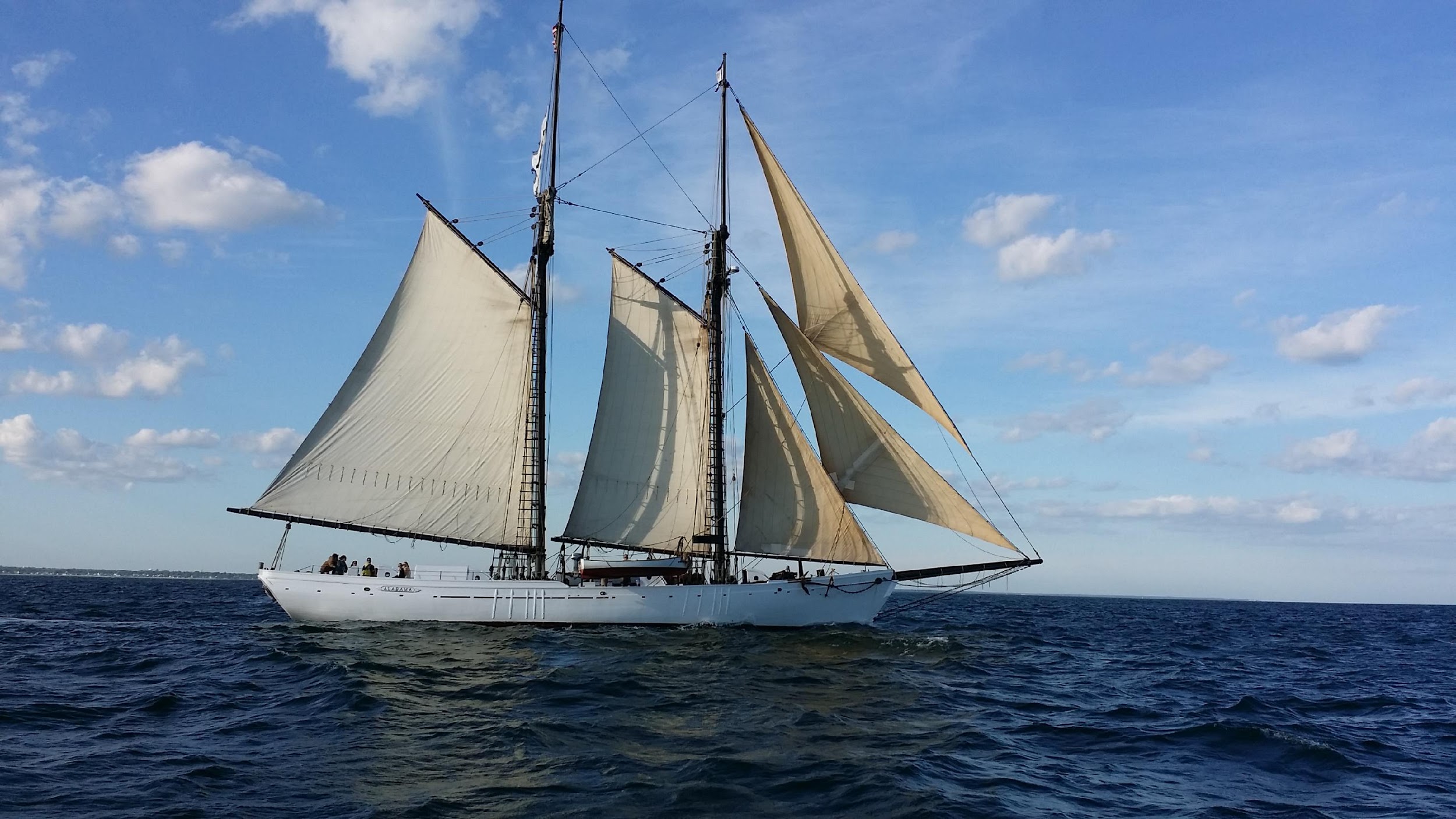 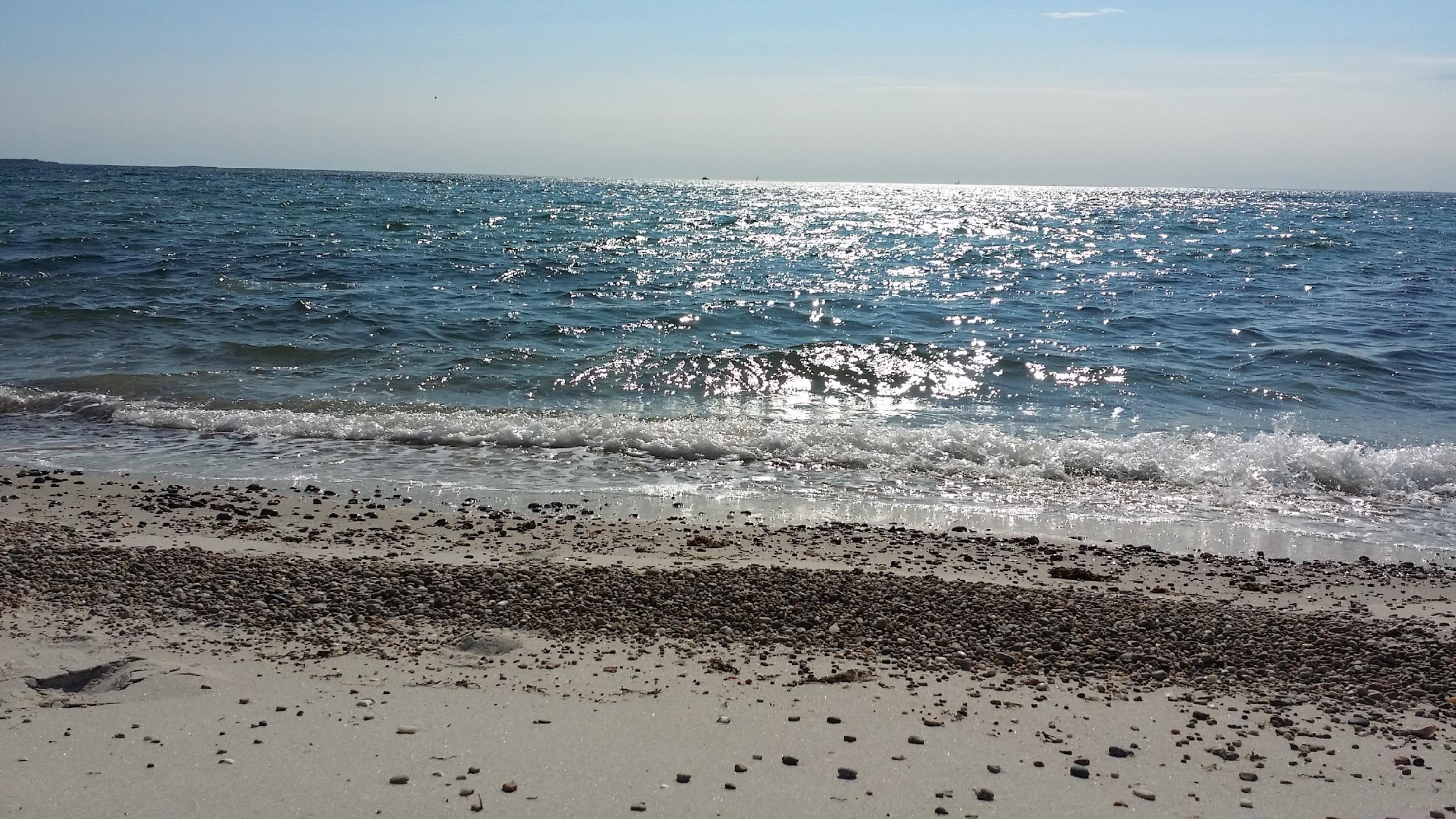 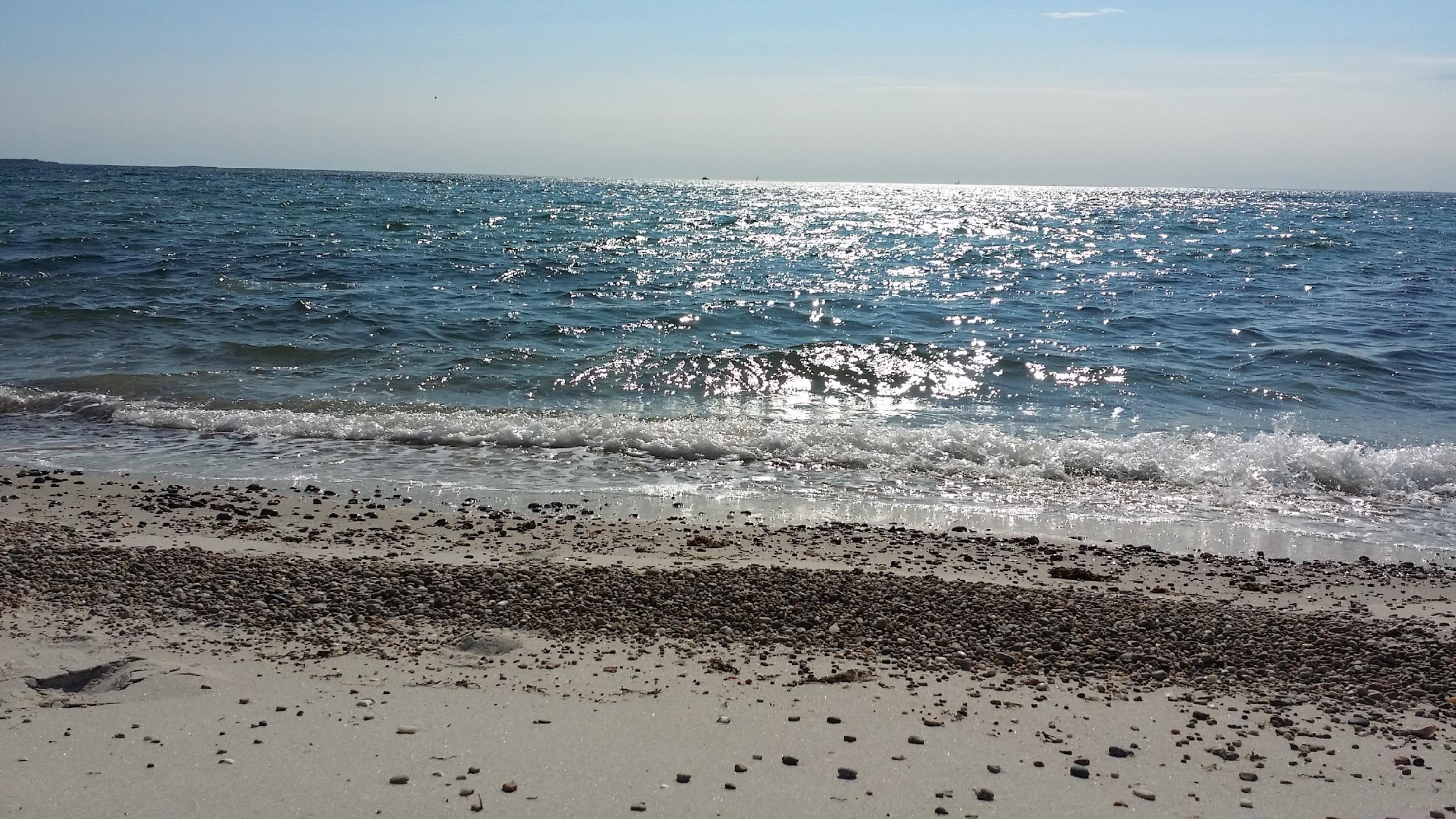 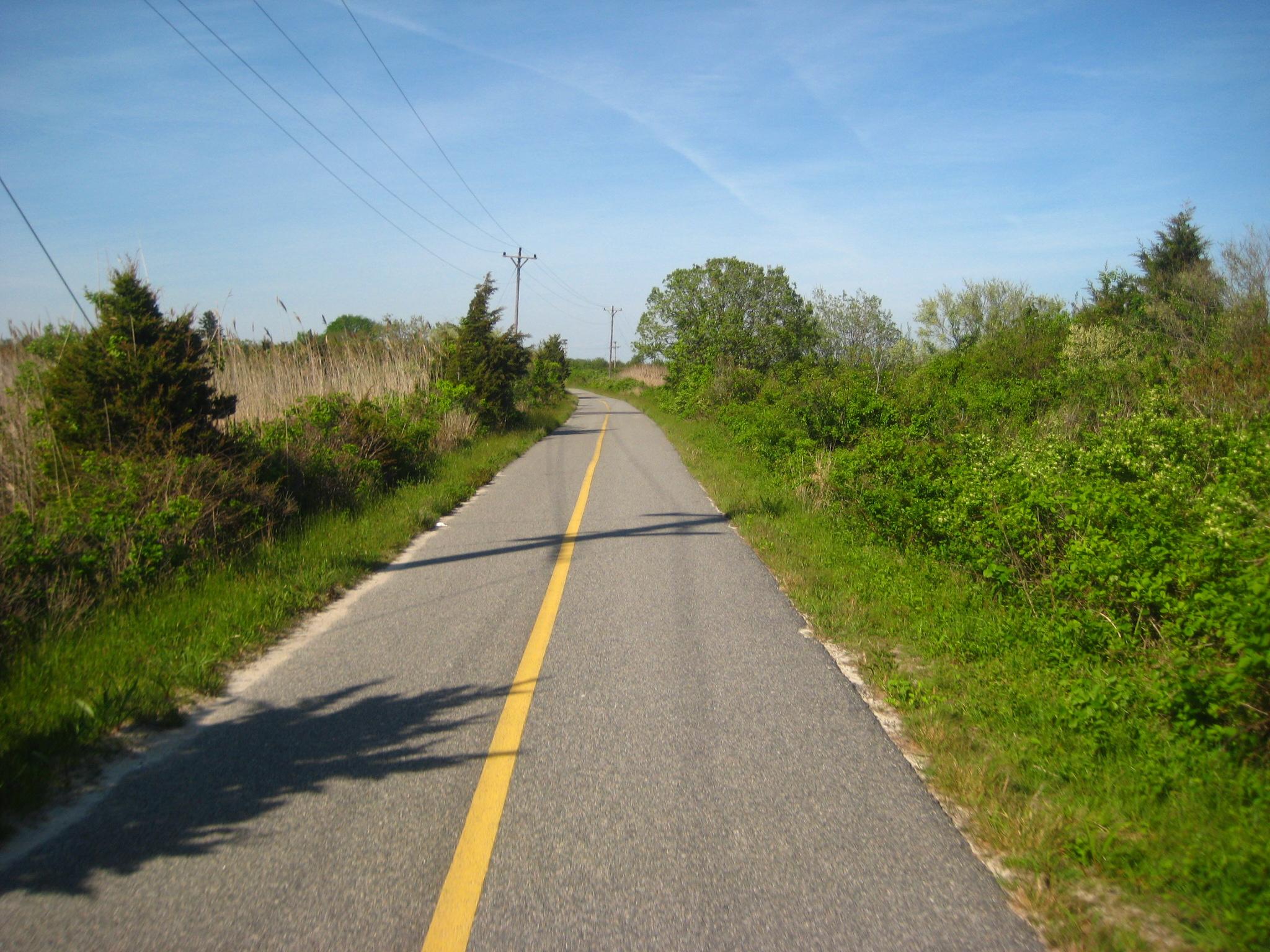 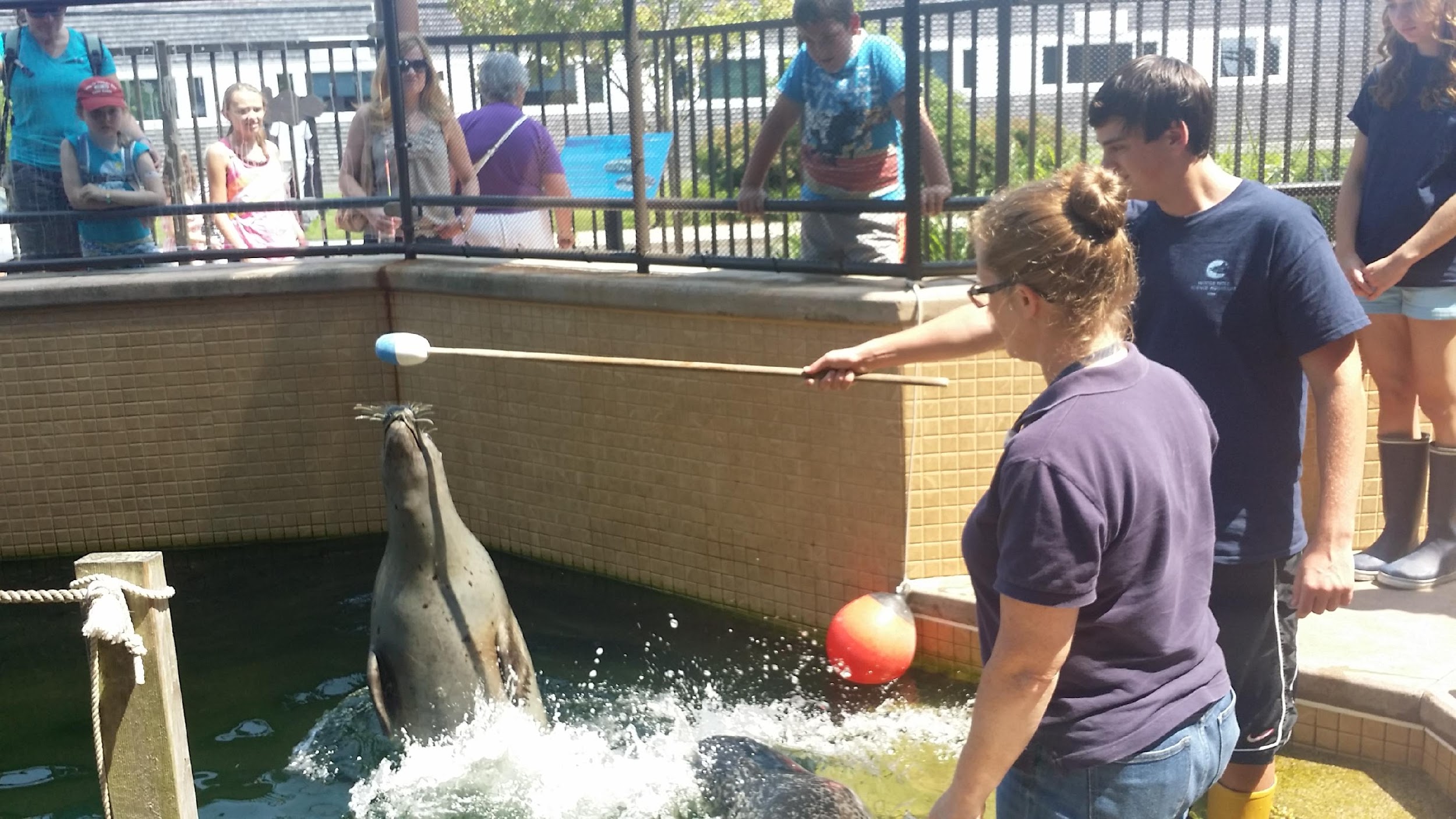 Woods Hole:
Little Village…
[Speaker Notes: What are the necessary skills for success as a Geoscientist?
Presentation skills – poster and oral: PEP students give an oral presentation about their summer research at their symposium; Here is a picture of an informal poster the students gave in one of their modules
Group work/collaboration – almost all the coursework requires group work
Required coursework – specific courses need to be completed, we aim to give students one of those academic courses covering multiple topcs
Research experience and skills
Other related skills, such as reading a map!]
Woods Hole:
Big Science!
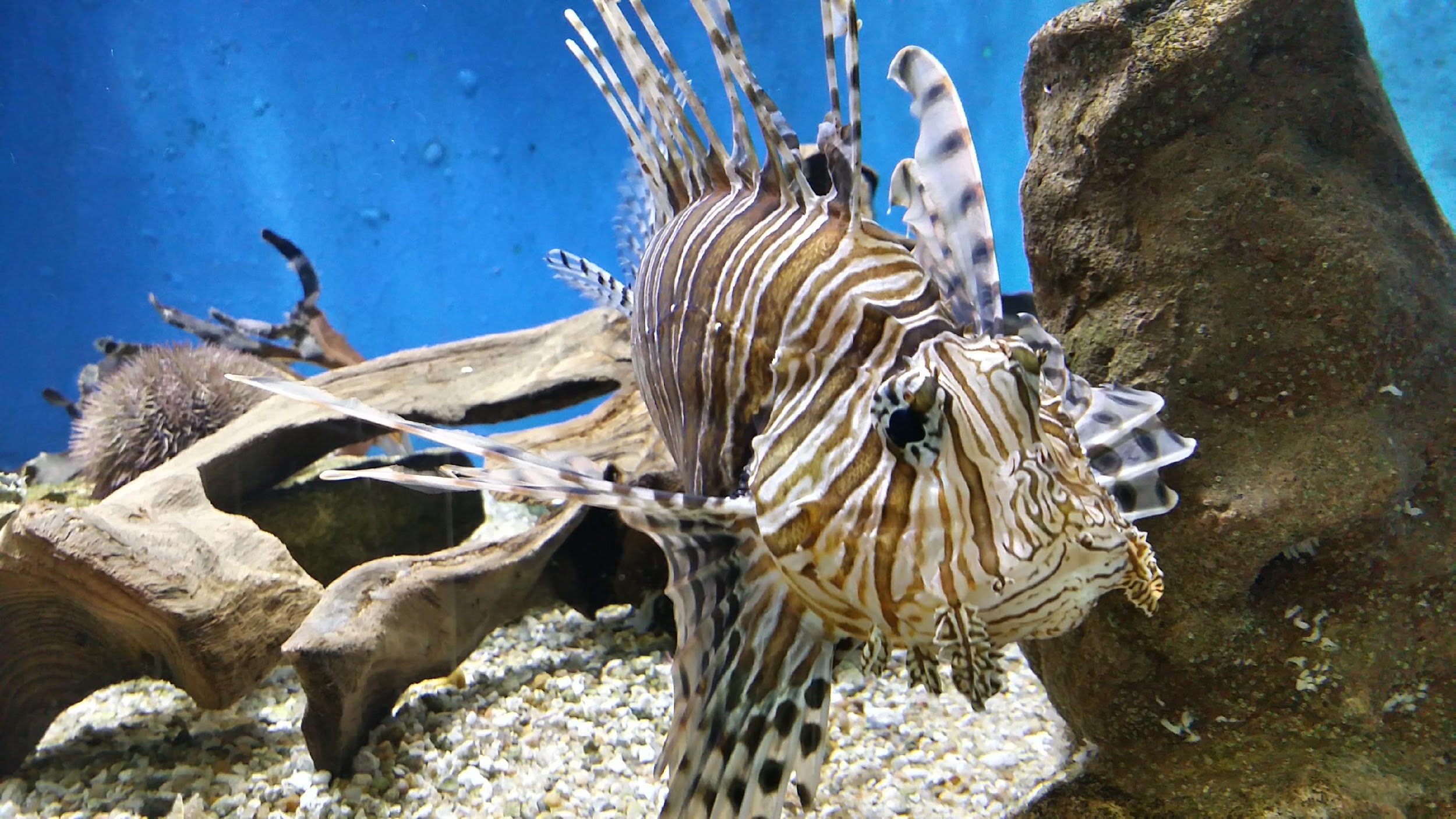 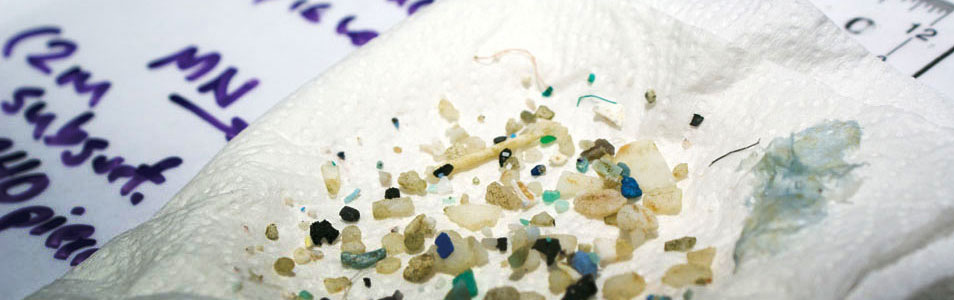 Sea.edu
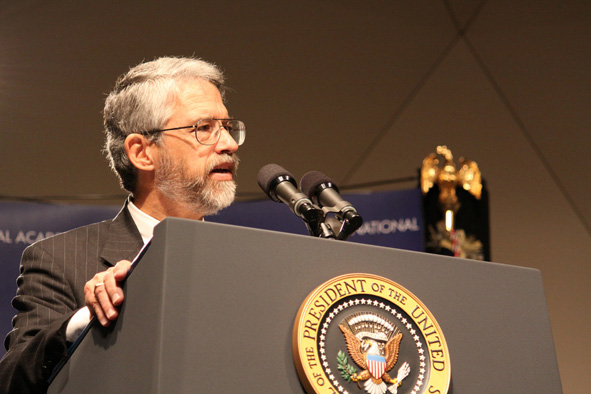 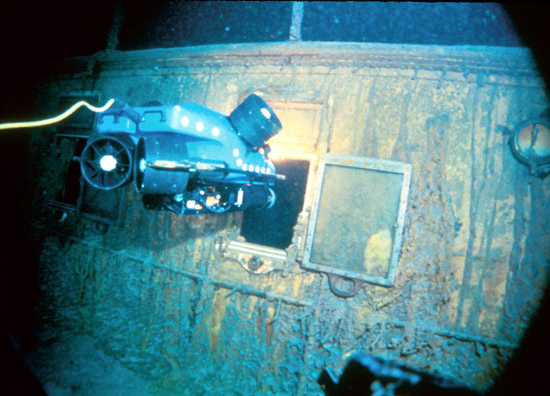 Sciencepress.org
WHOI.edu
Acknowledgements
& 
Contact Information
PEP Staff
Ambrose  Jearld, George Liles, Benjamin Gutierrez, Benjamin Harden, Kwanza Johnson, and Onjale Scott-Price
WHDI/DAC
Peg Brandon, Jon Hare, Max Holmes, Sue Natali, Robert Thieler, David Mark Welch, and Hauke Kite Powell
Friends of PEP
Emorcia Hill and Scott Branco
PEP Alumni
153 Interns who have completed the PEP program
Ambrose Jearld
(ajearld@aol.com)

George Liles
(george.liles@noaa.gov) or 508.495.2318

Kwanza Johnson
(kwanza.johnson@noaa.gov)or 
508.495.2177
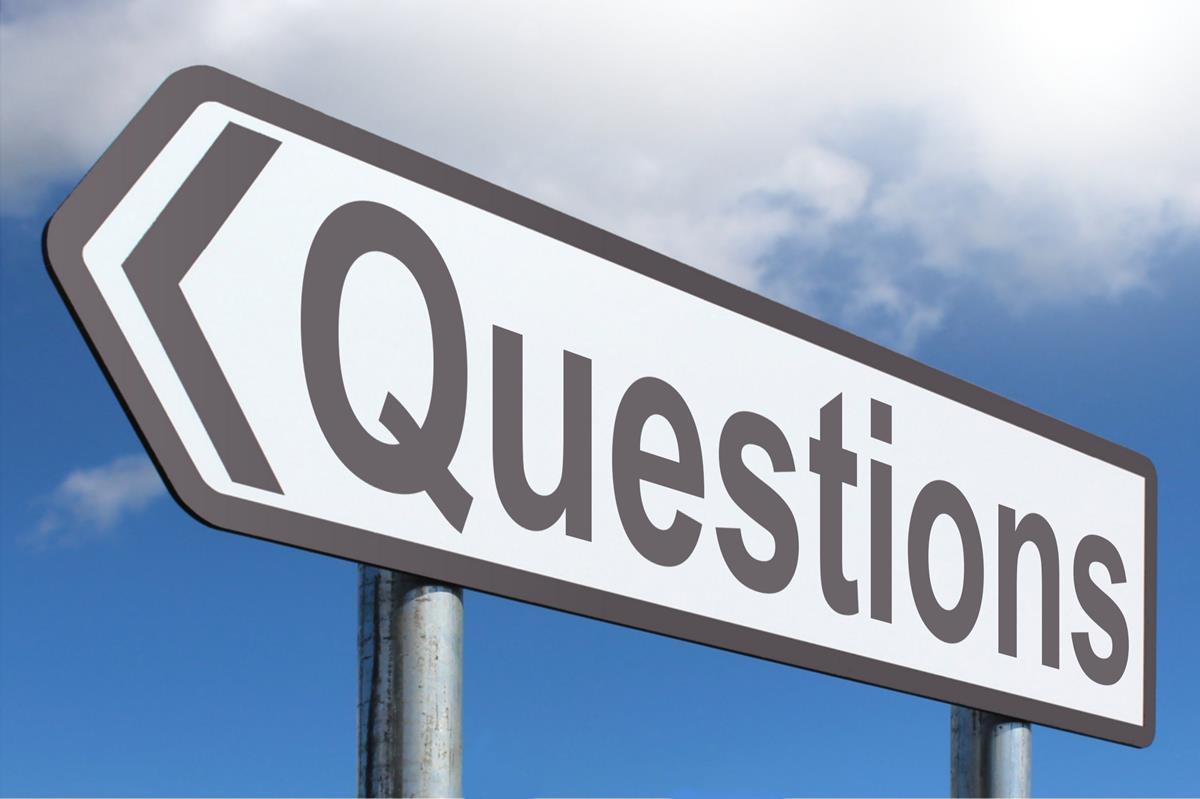 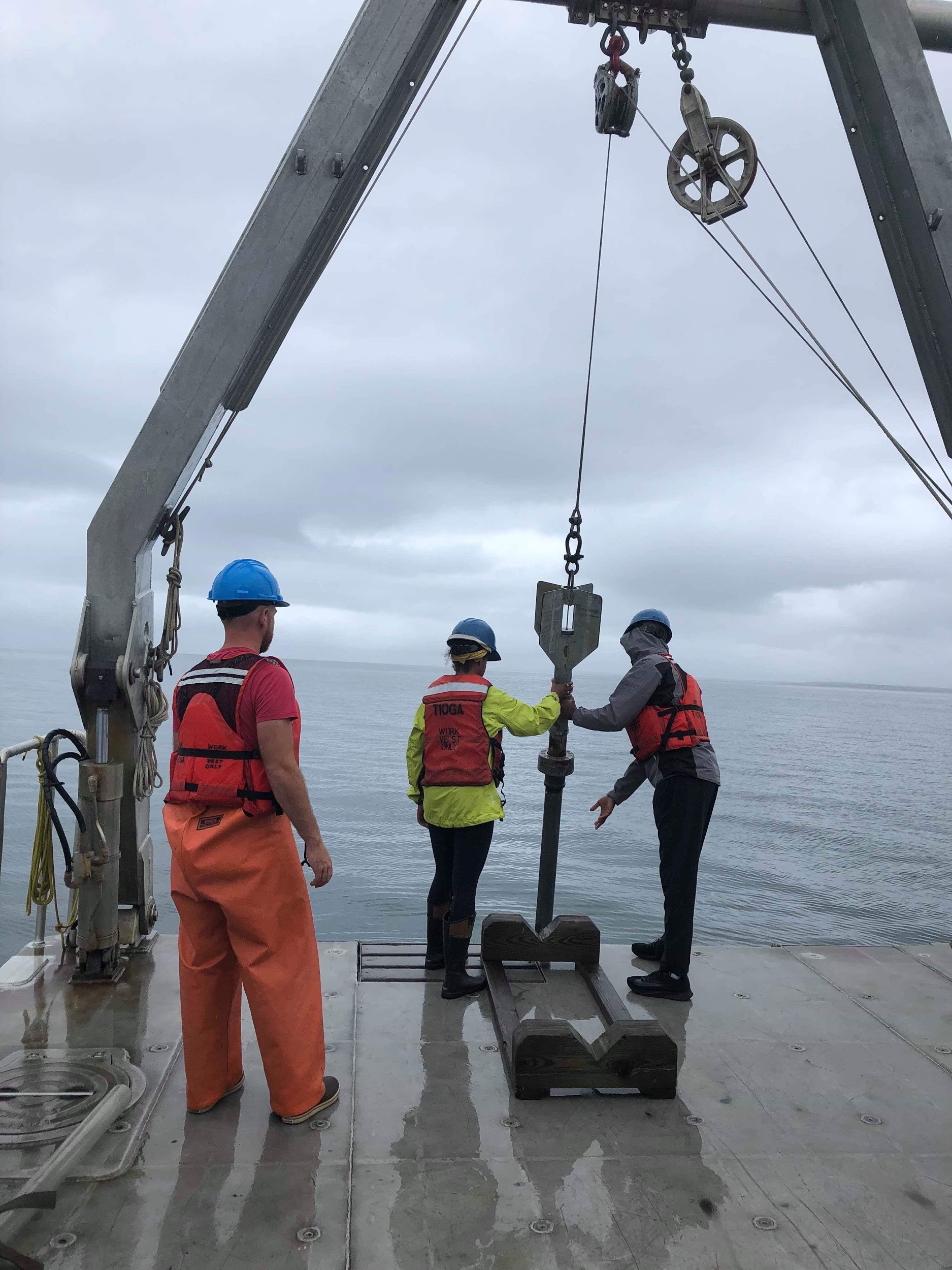 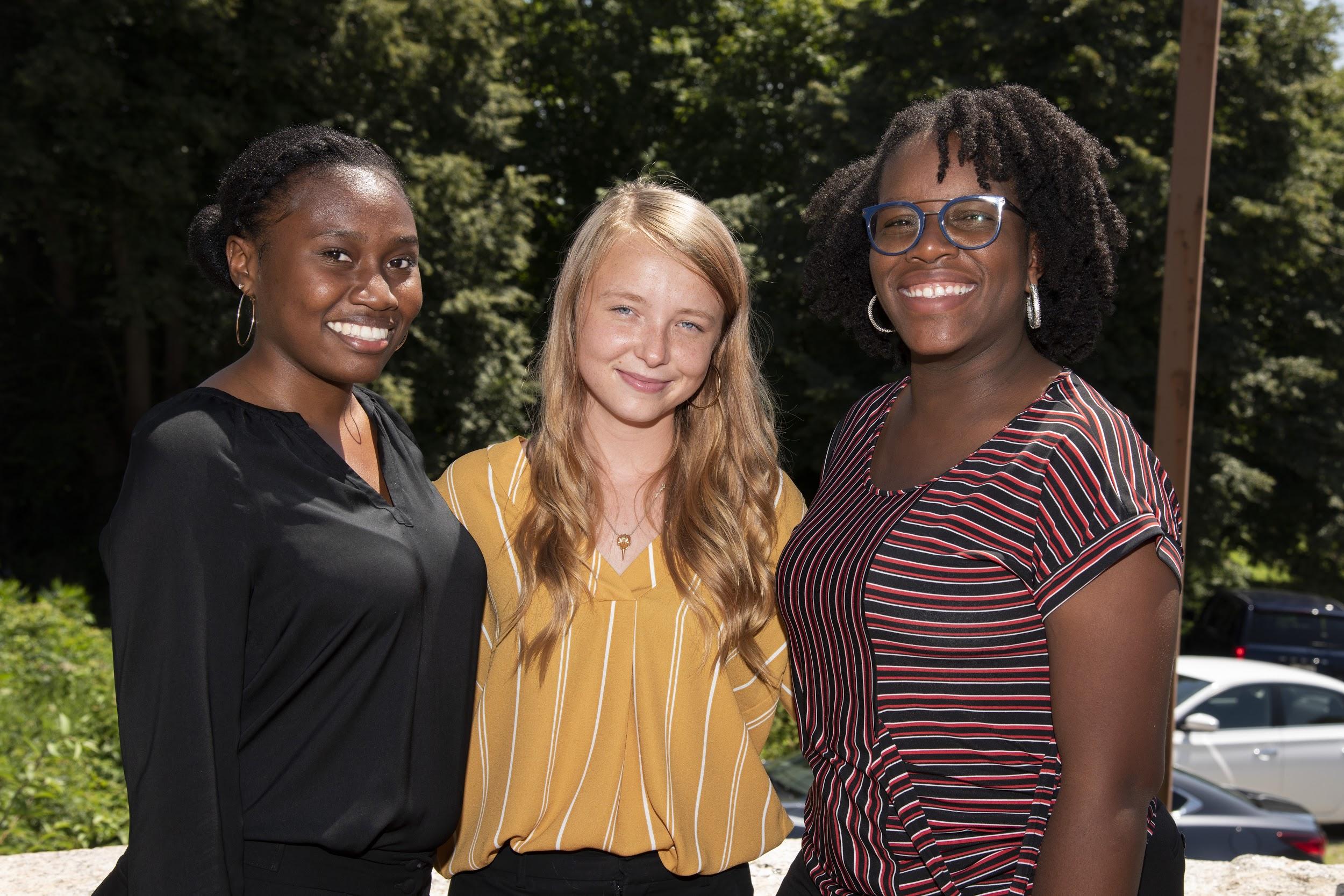 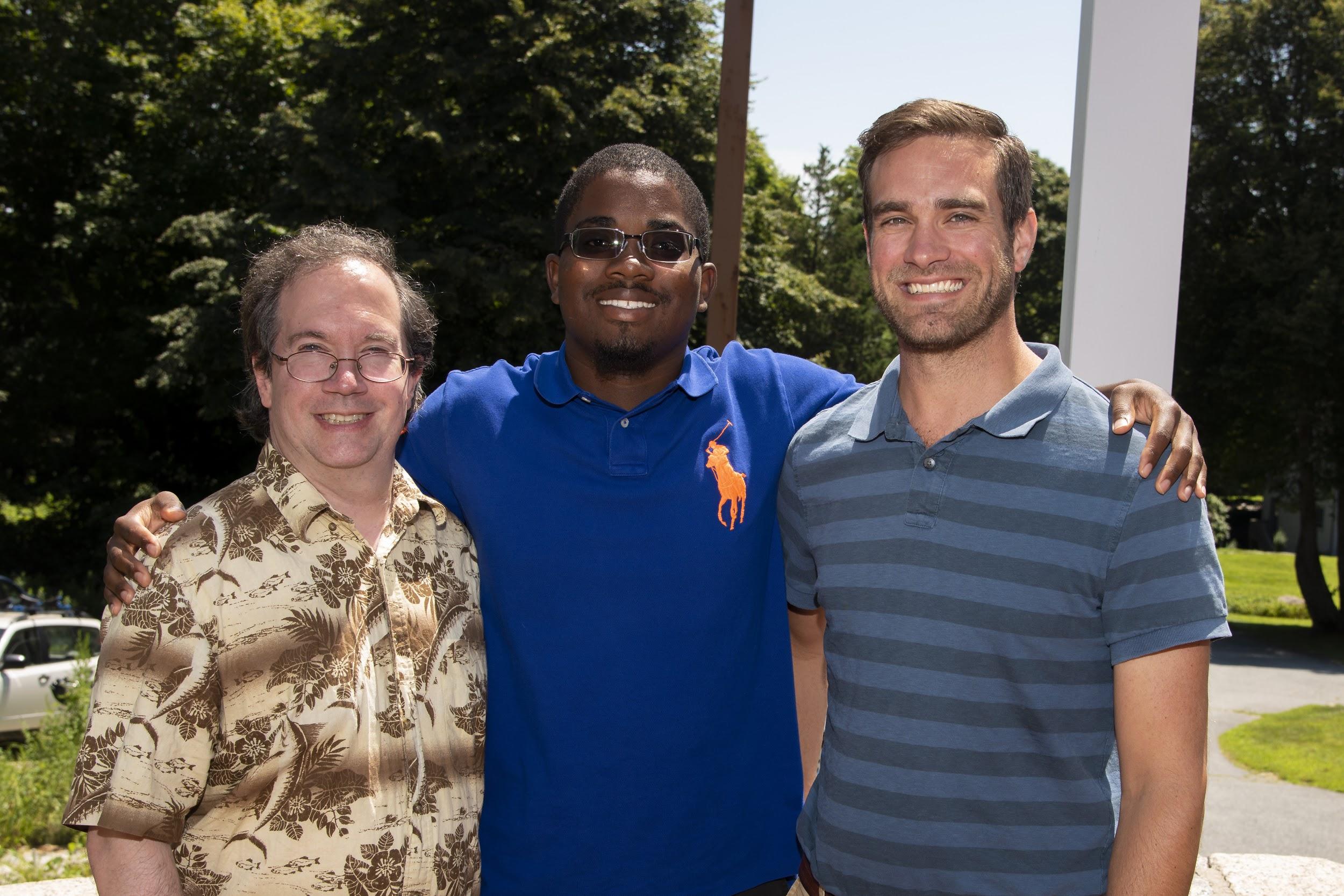 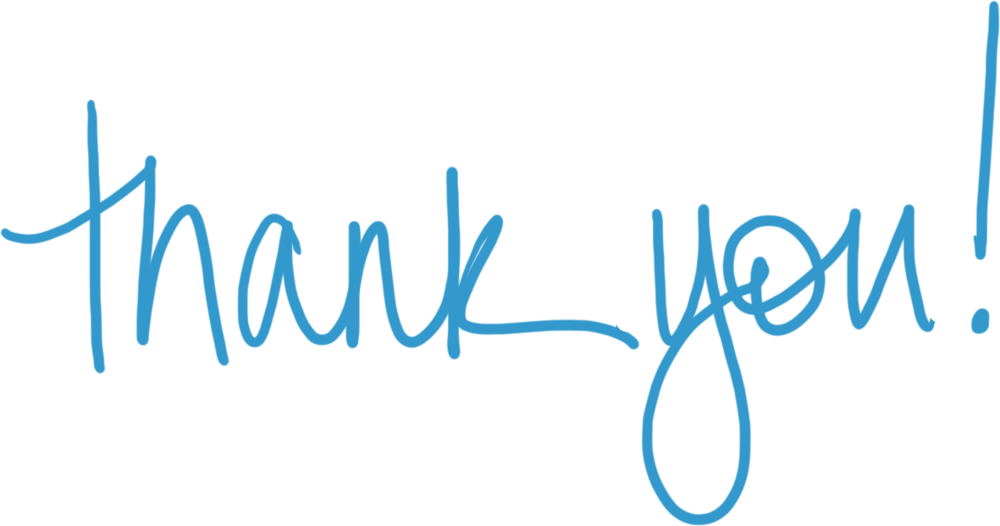 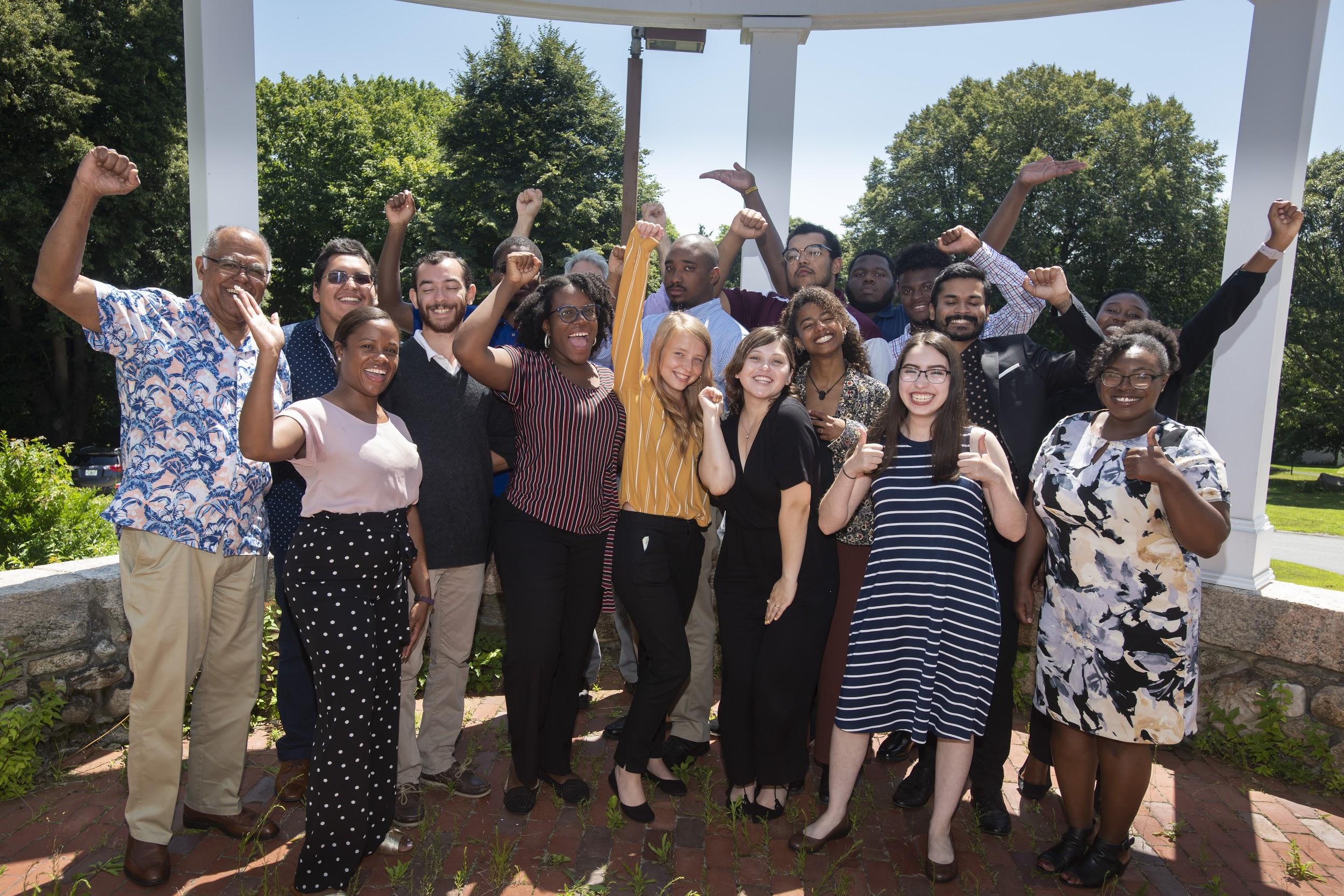